OCALI AT&AEM Center!What can we do for you?
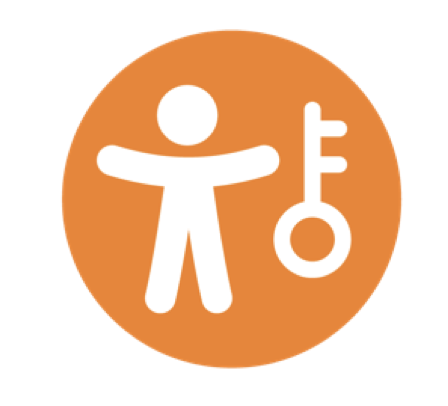 Jan Rogers, AT&AEM Center Program Director
jan_rogers@ocali.org
1
https://www.ocali.org/project/document_archive
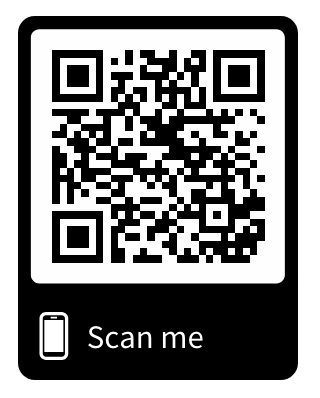 TechFest_ATAEM_Mar2019
2
[Speaker Notes: Accessible PPT]
Federal Definition of AT Device and Services
AT Device - "any item, piece of equipment, or product system, whether acquired commercially off the shelf, modified, or customized, that is used to increase, maintain, or improve functional capabilities of individuals with disabilities.
AT Service-“any service that directly assists an individual with a disability in selection, acquisition or use of an assistive technology device.”
Technology Related Assistance to Individuals with Disabilities Act of 1988 (Tech Act)
3
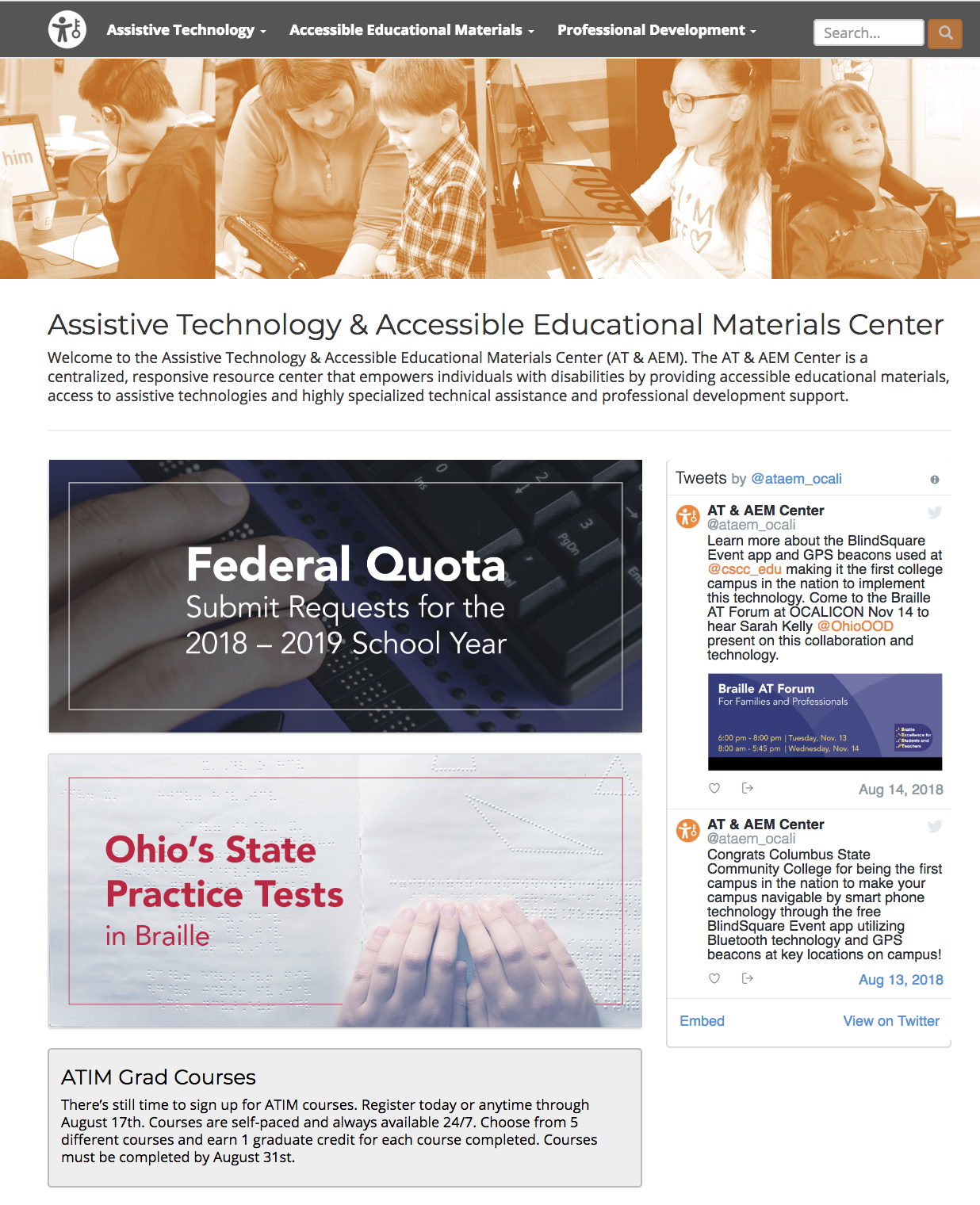 AT & AEM Center Website
https://ataem.org
4
AT Assessment
5
SETT Framework
HAAT
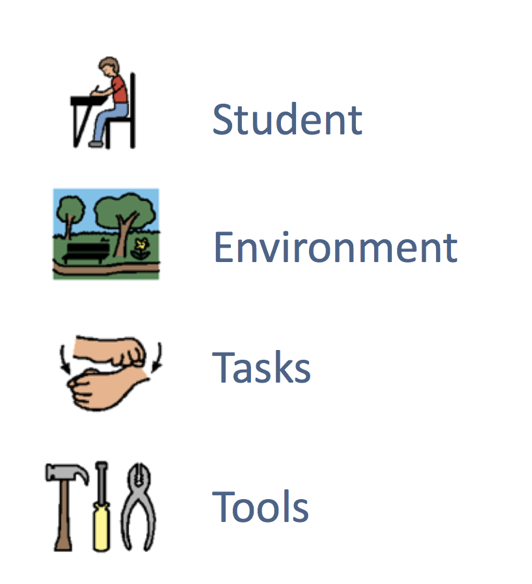 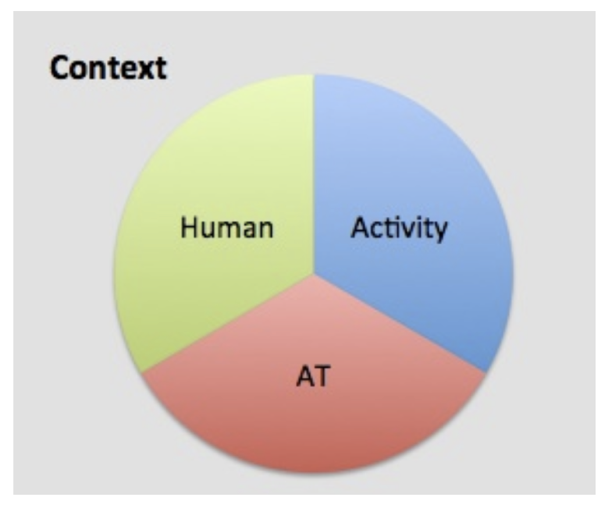 www.joyzabala.com
Cook & Hussey
6
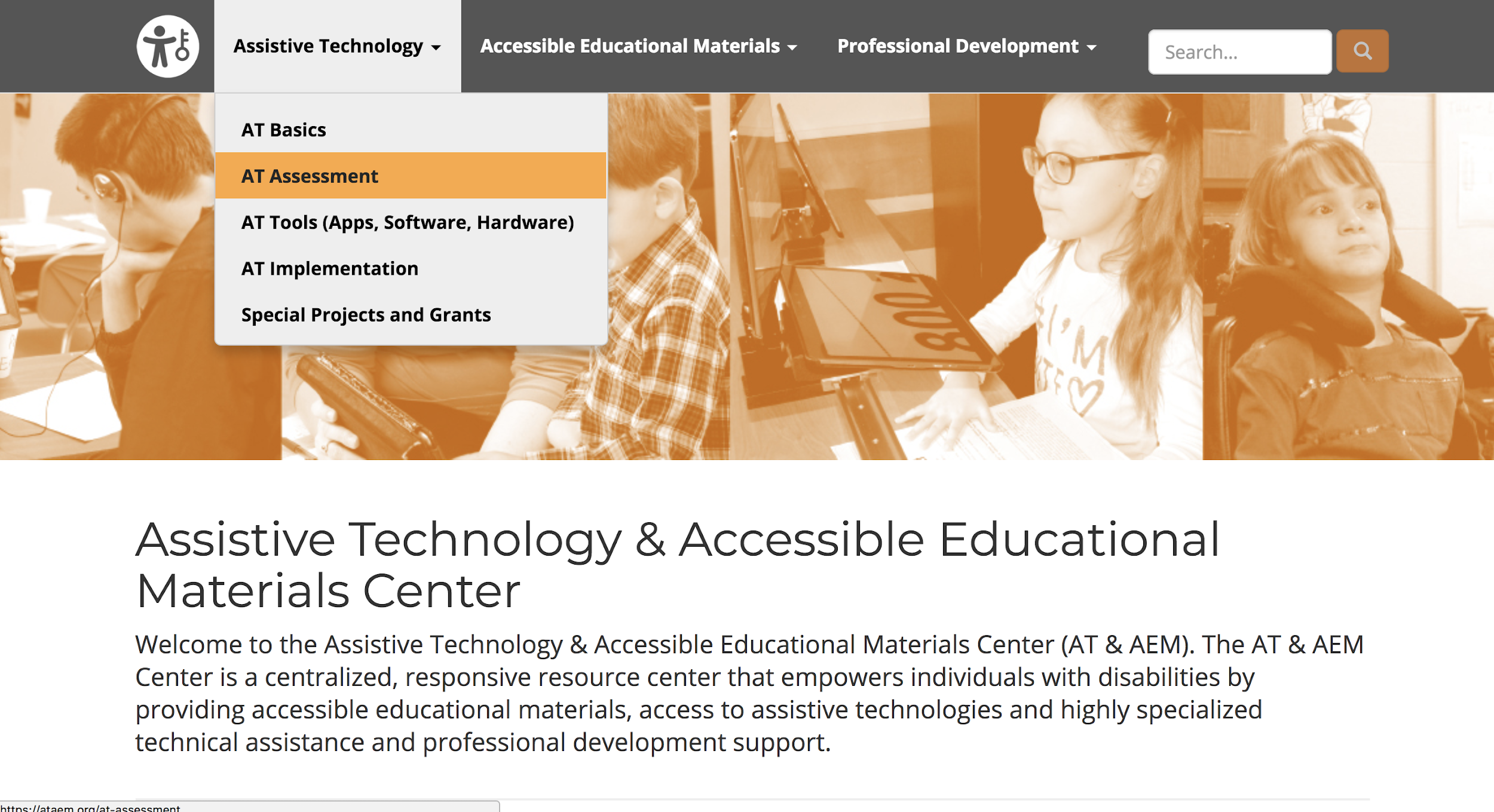 AT Assessment
https://ataem.org
7
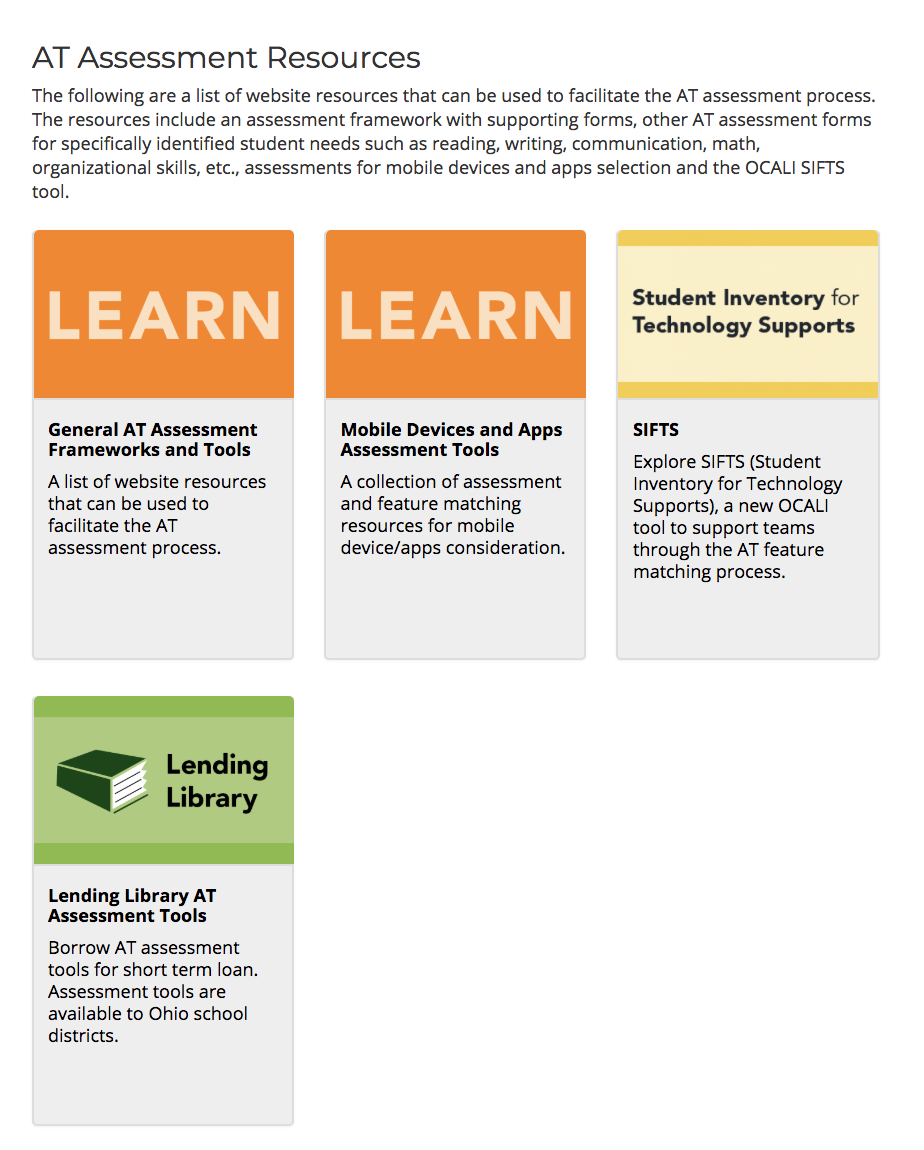 AT Assessment - AT Assessment Resources
https://ataem.org/at assessment
8
AT Assessment - Frameworks and Tools
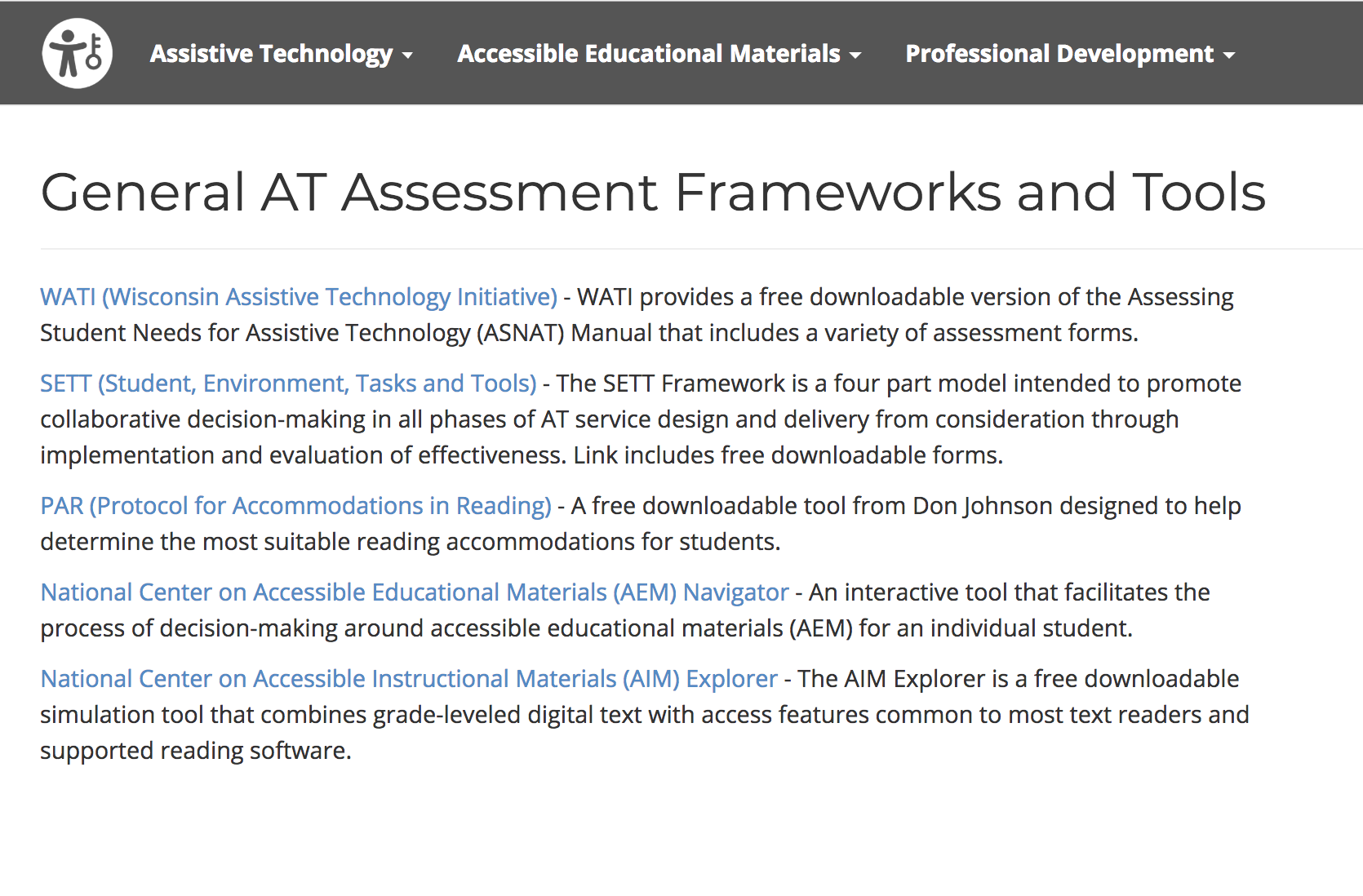 https://ataem.org/general-at-assessment-frameworks-and-tools
9
AT Assessment - Mobile Device and Apps Assessment Tools
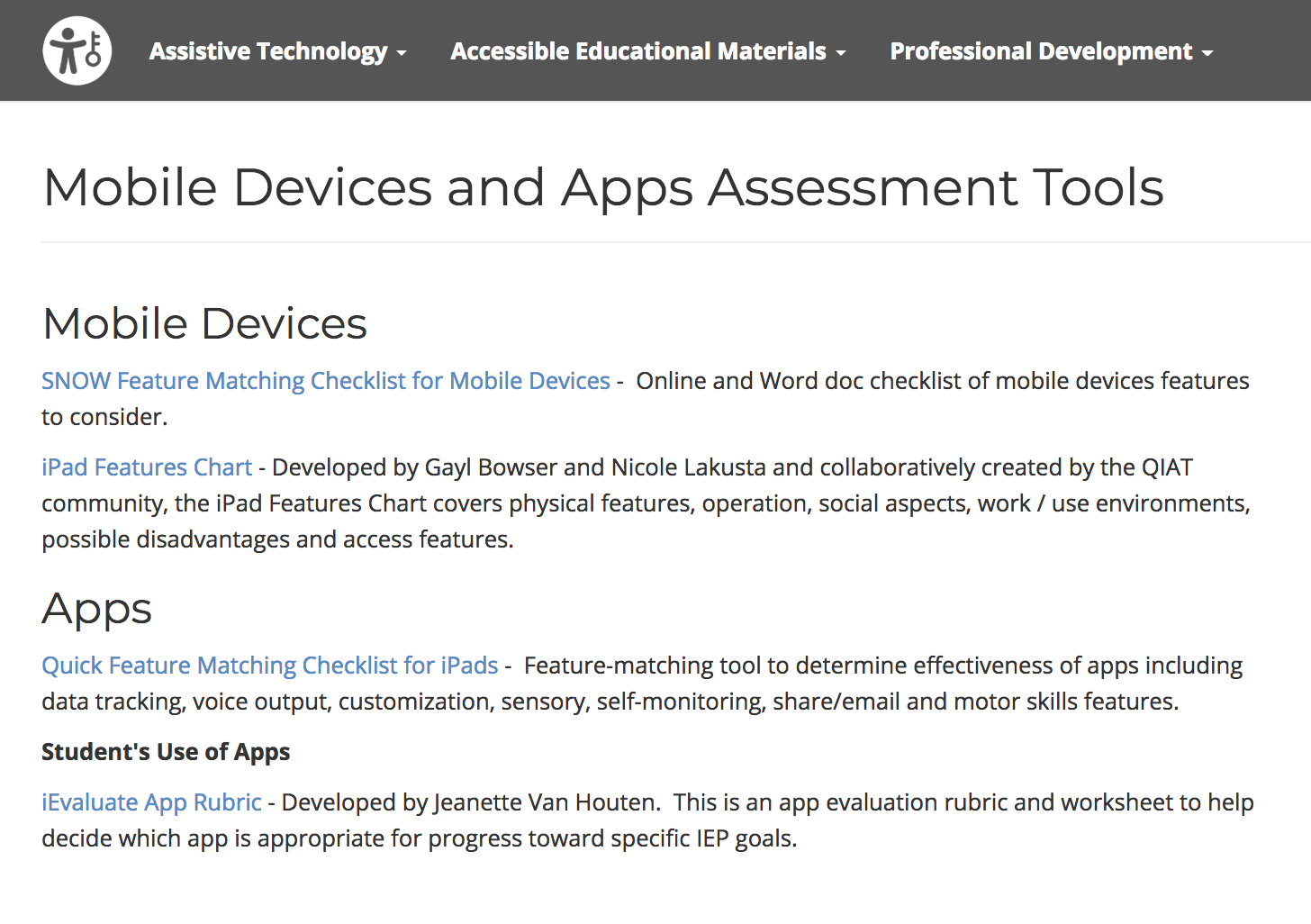 https://ataem.org/mobile-devices-and-apps-assessment-tools
10
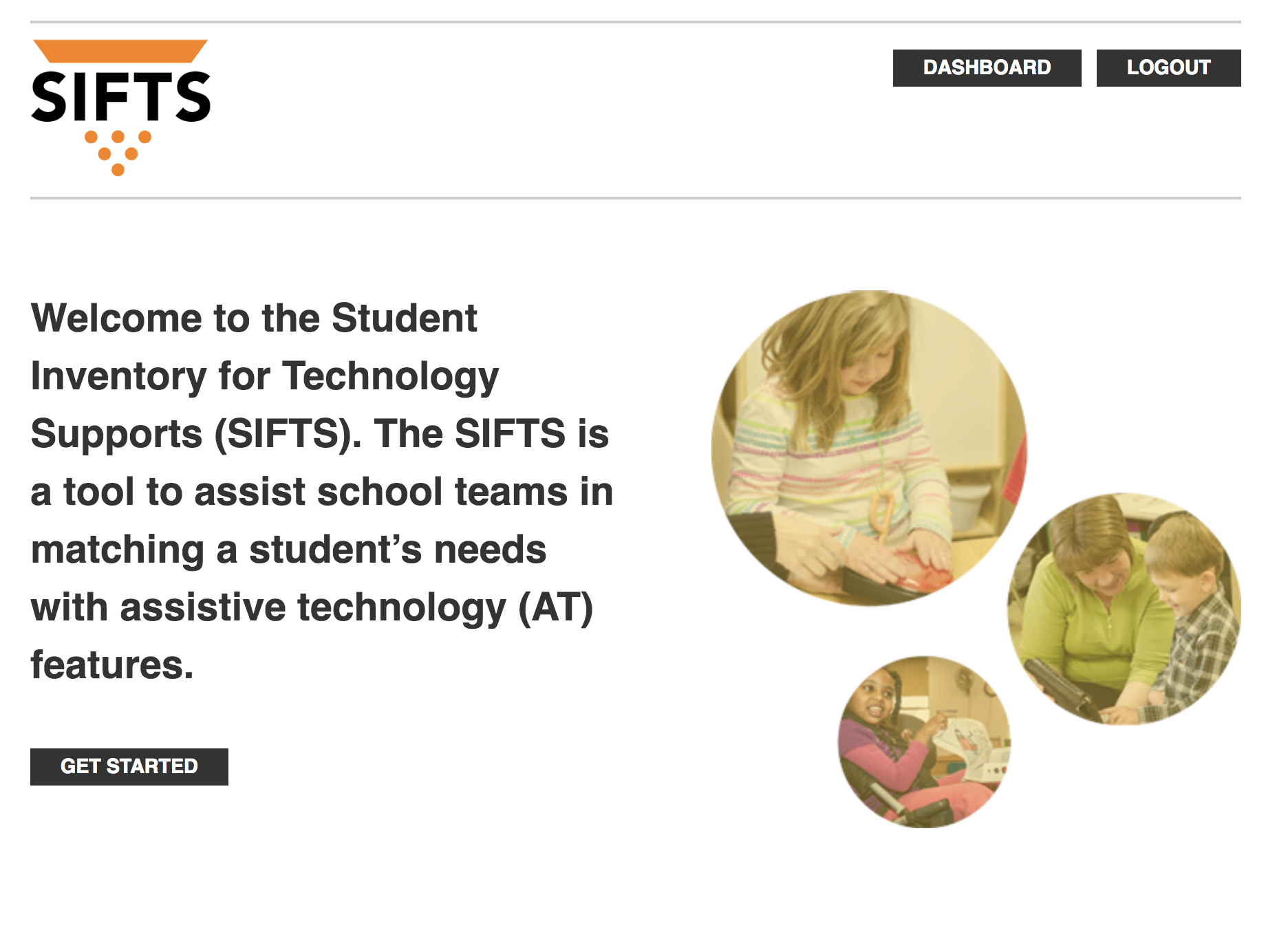 Student Inventory for Technology Supports SIFTS
www.atfeaturematching.org
11
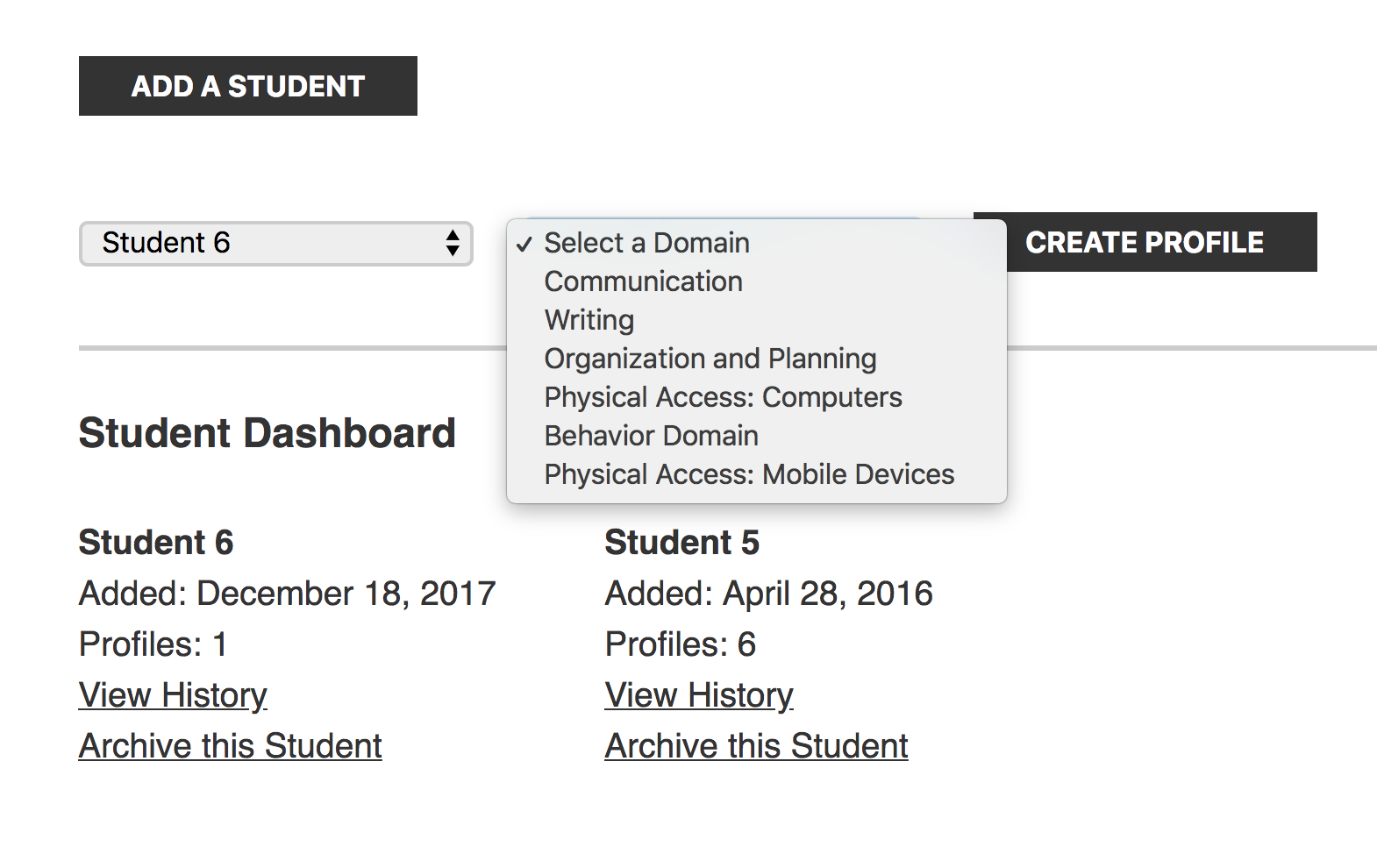 SIFTS  Student Dashboard
12
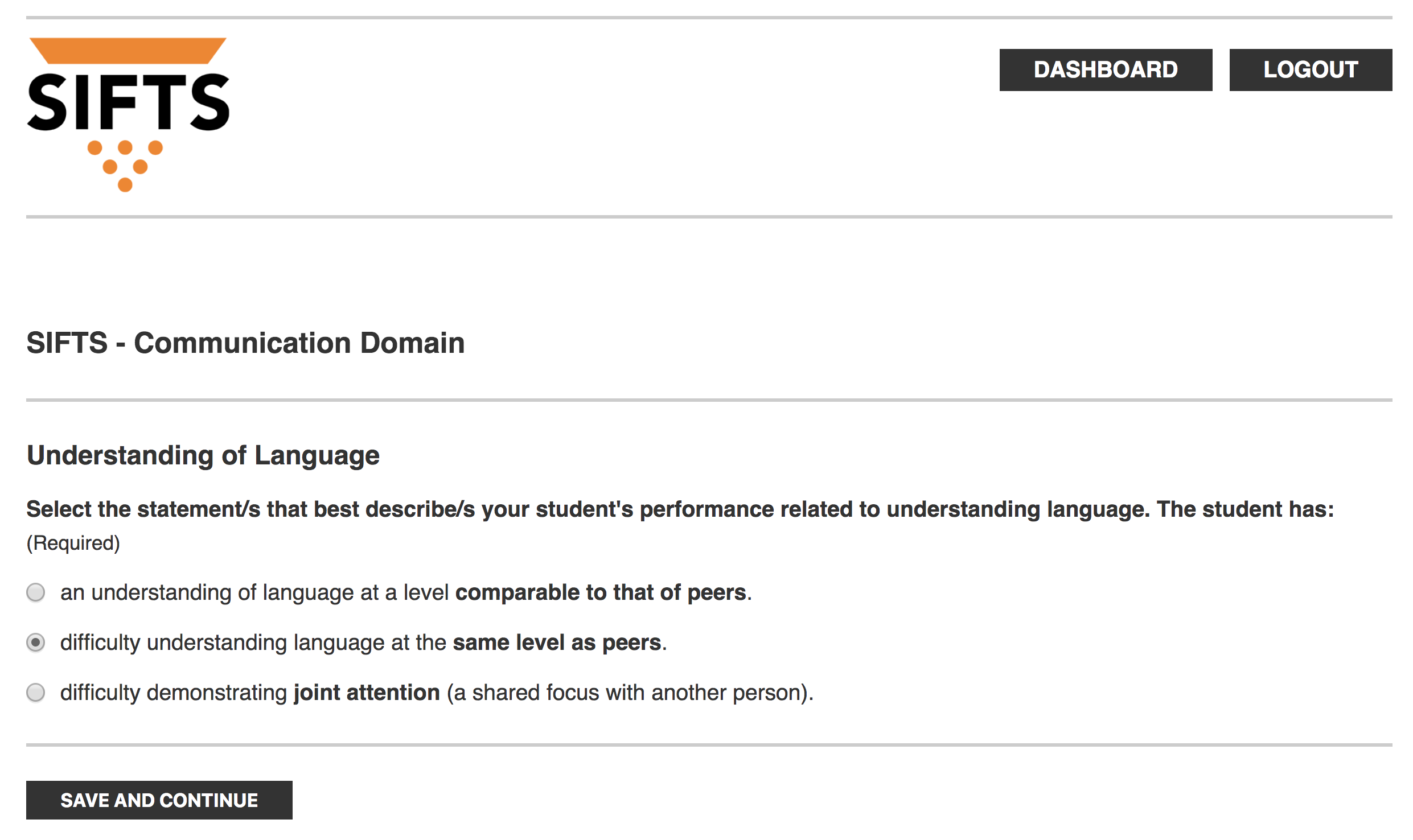 SIFTS
Survey Questions
13
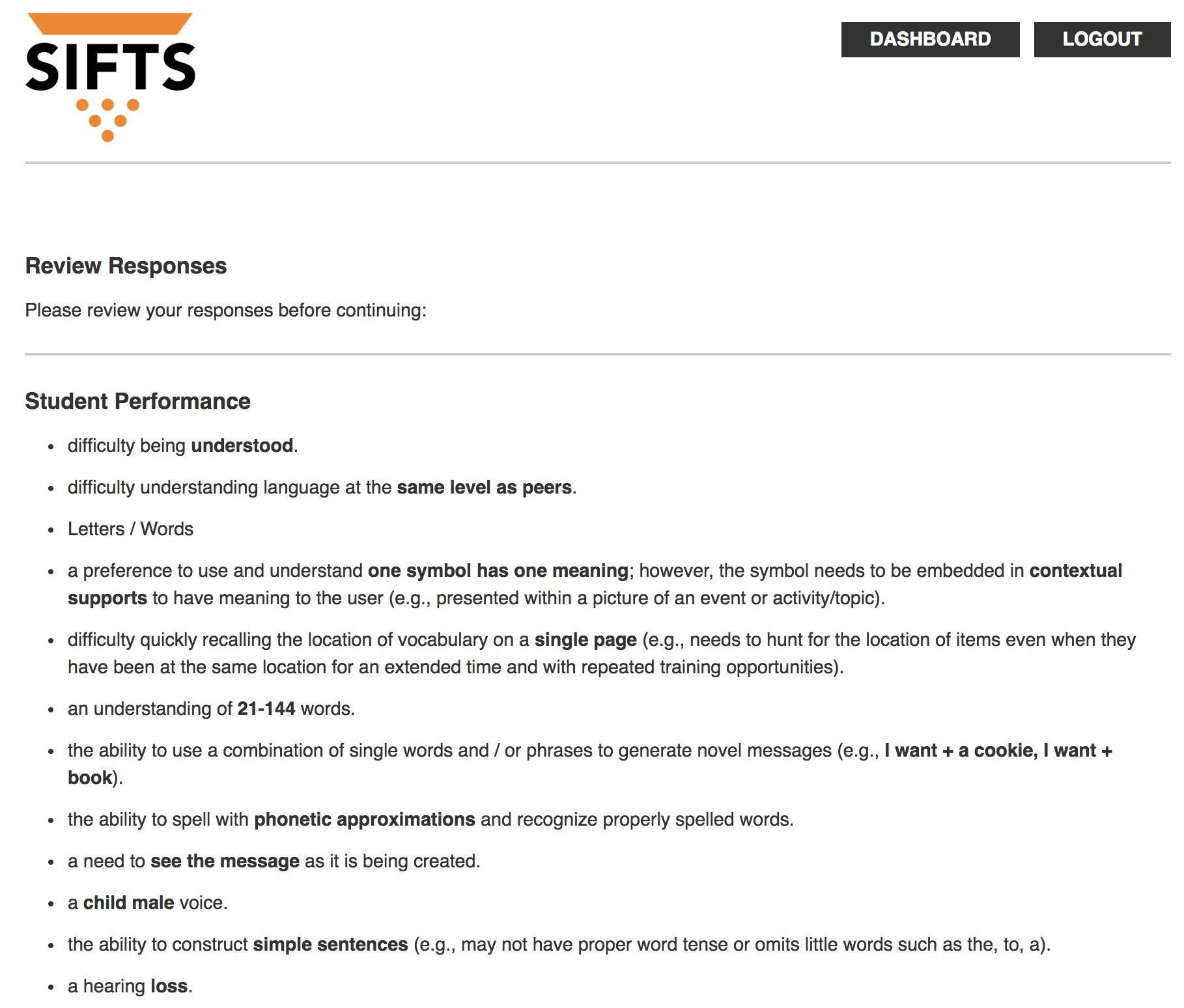 SIFTS
Student Performance
14
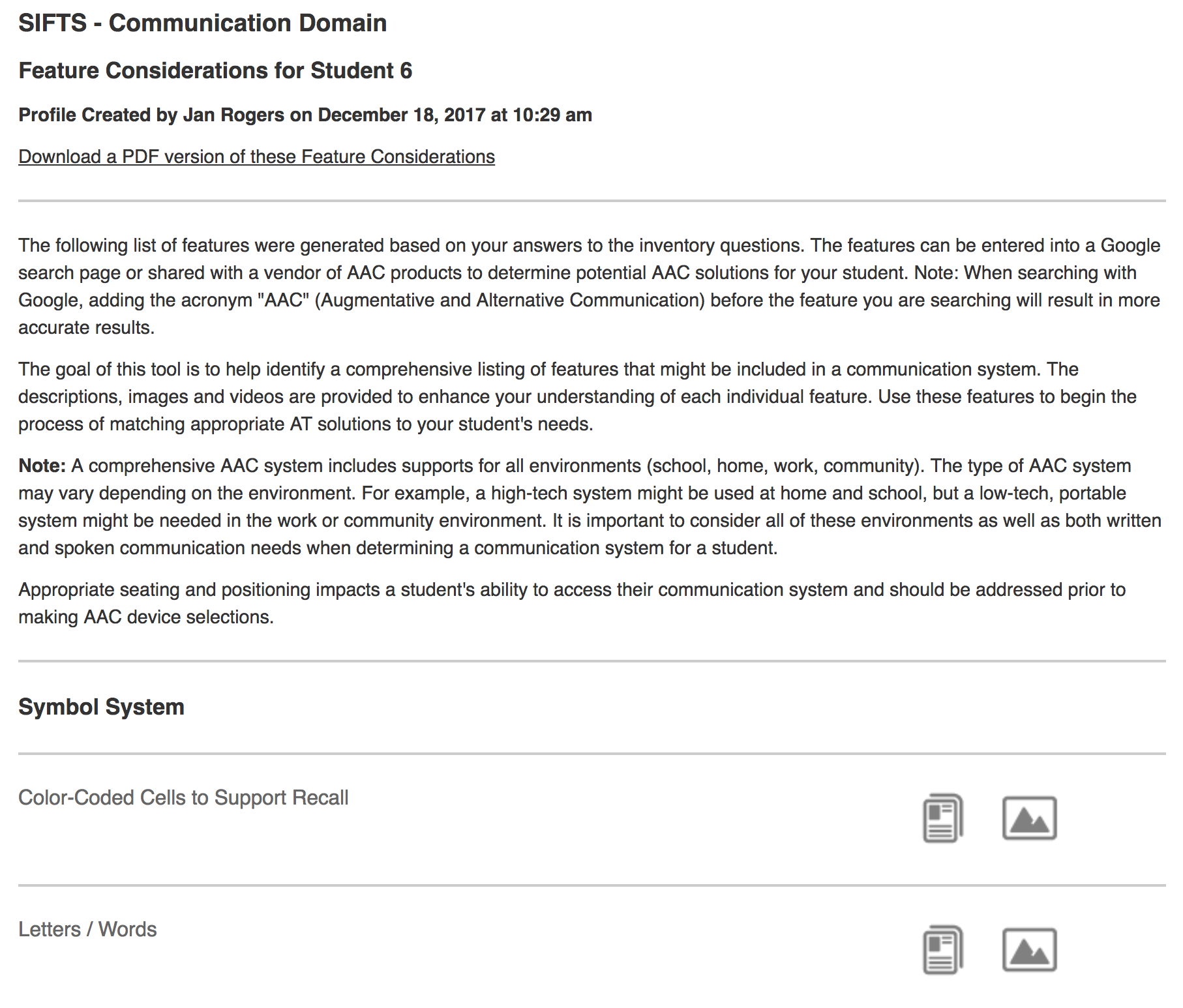 SIFTS
Feature Considerations
15
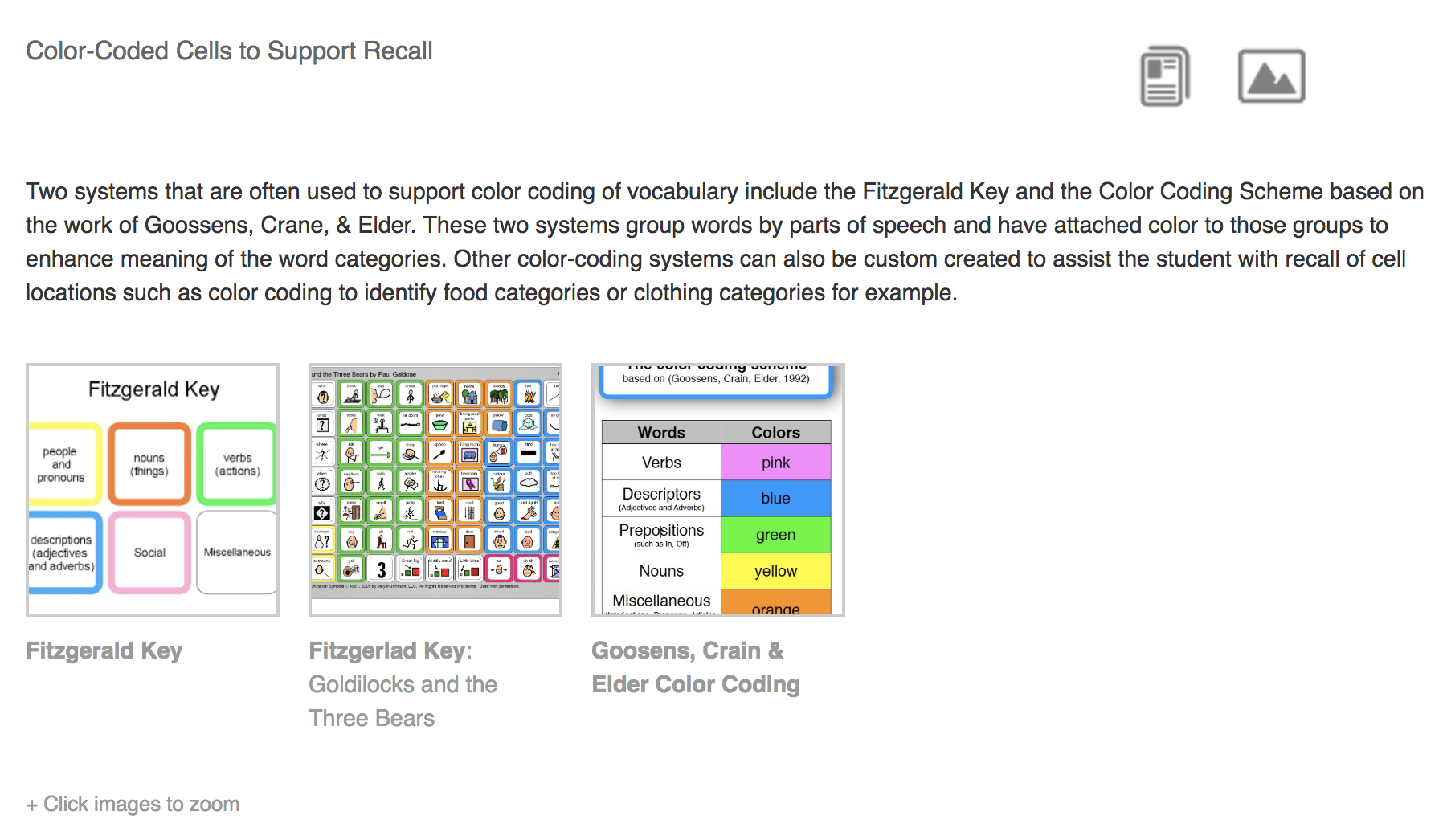 SIFTS
Features
(text descriptions, pictures, and video)
16
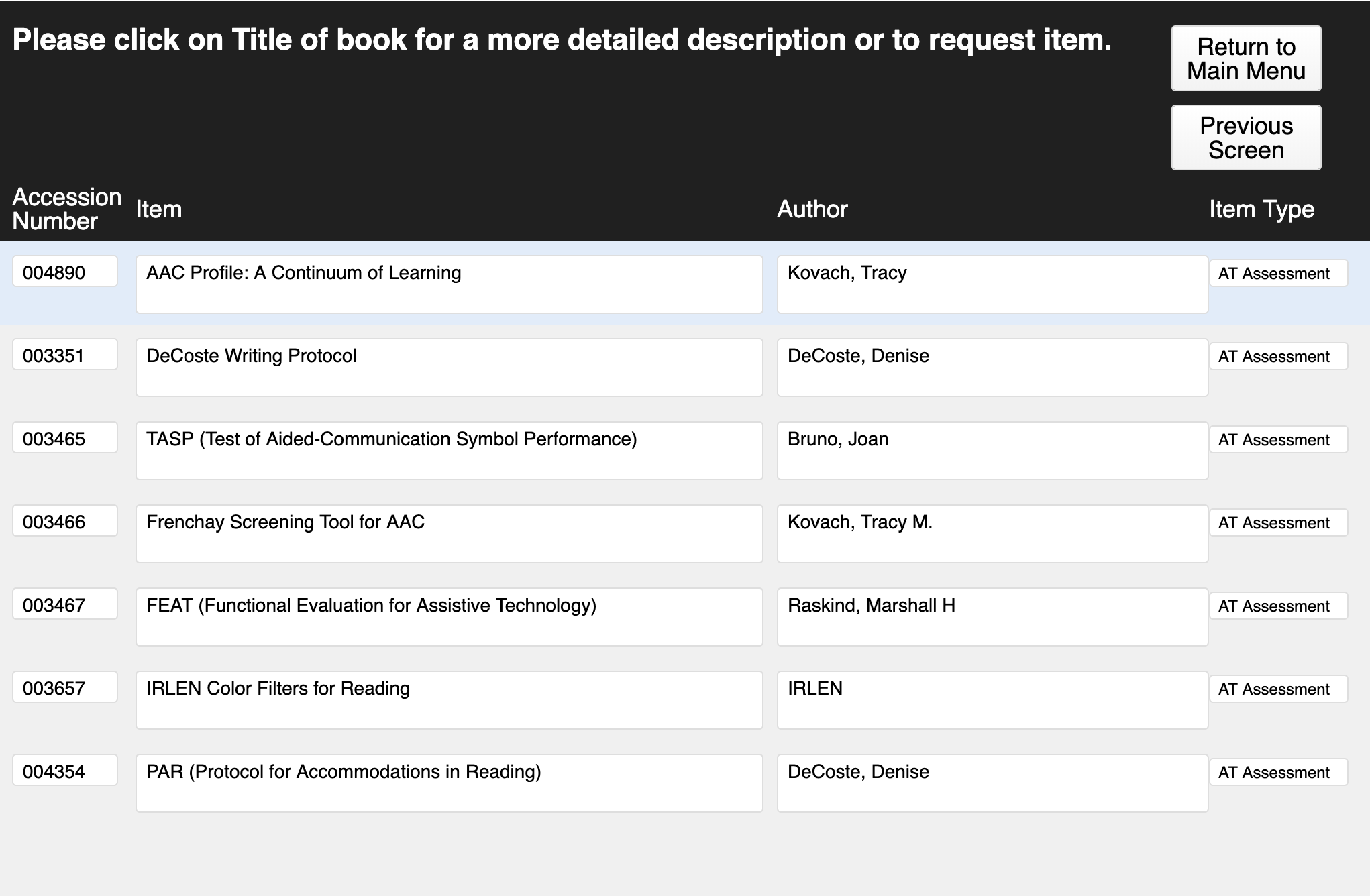 Assessment Tools - OCALI Lending Library
www.ocali.org/lending-library
17
AT Tools (Apps, Software, Hardware)
18
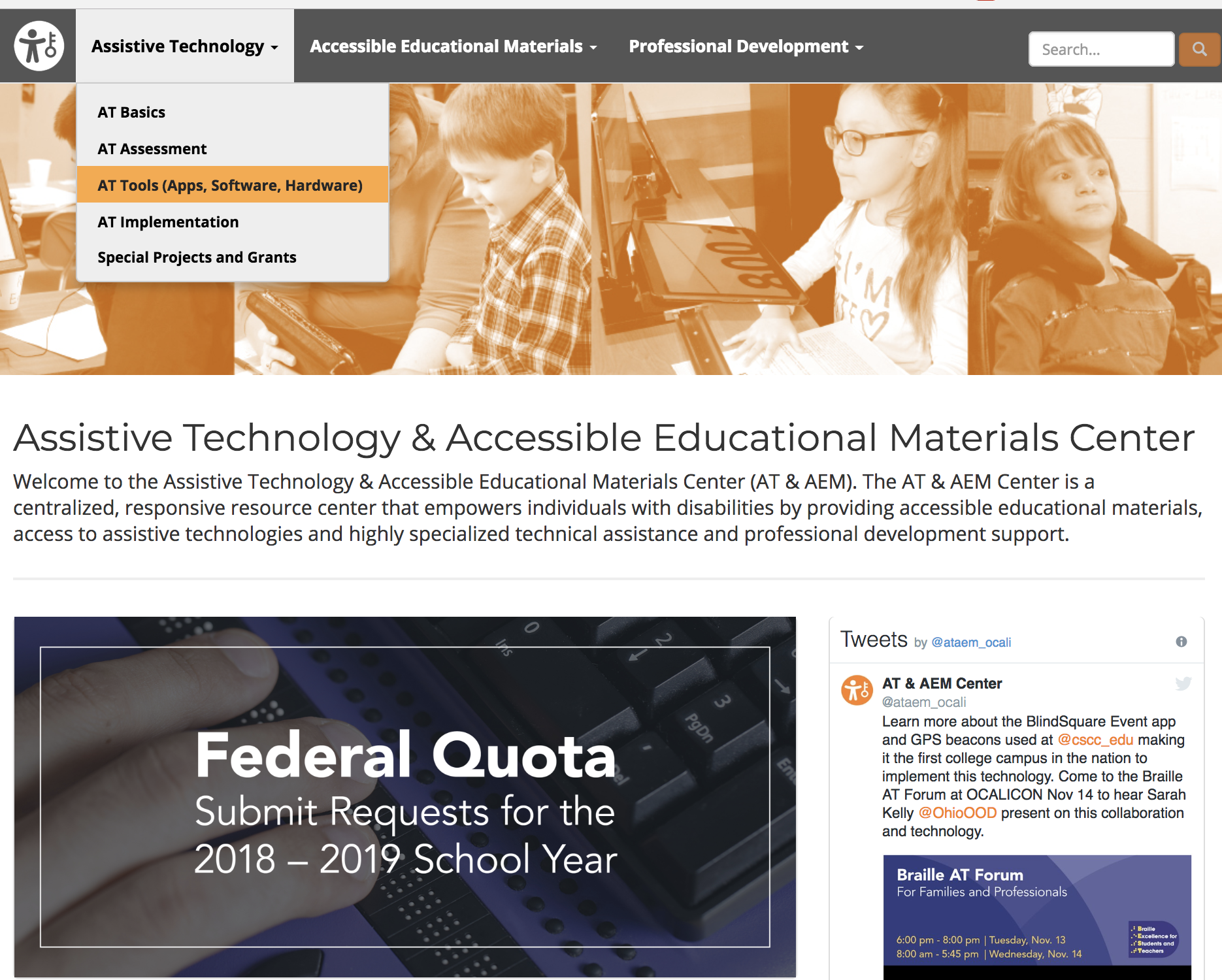 AT Tools
https://ataem.org
19
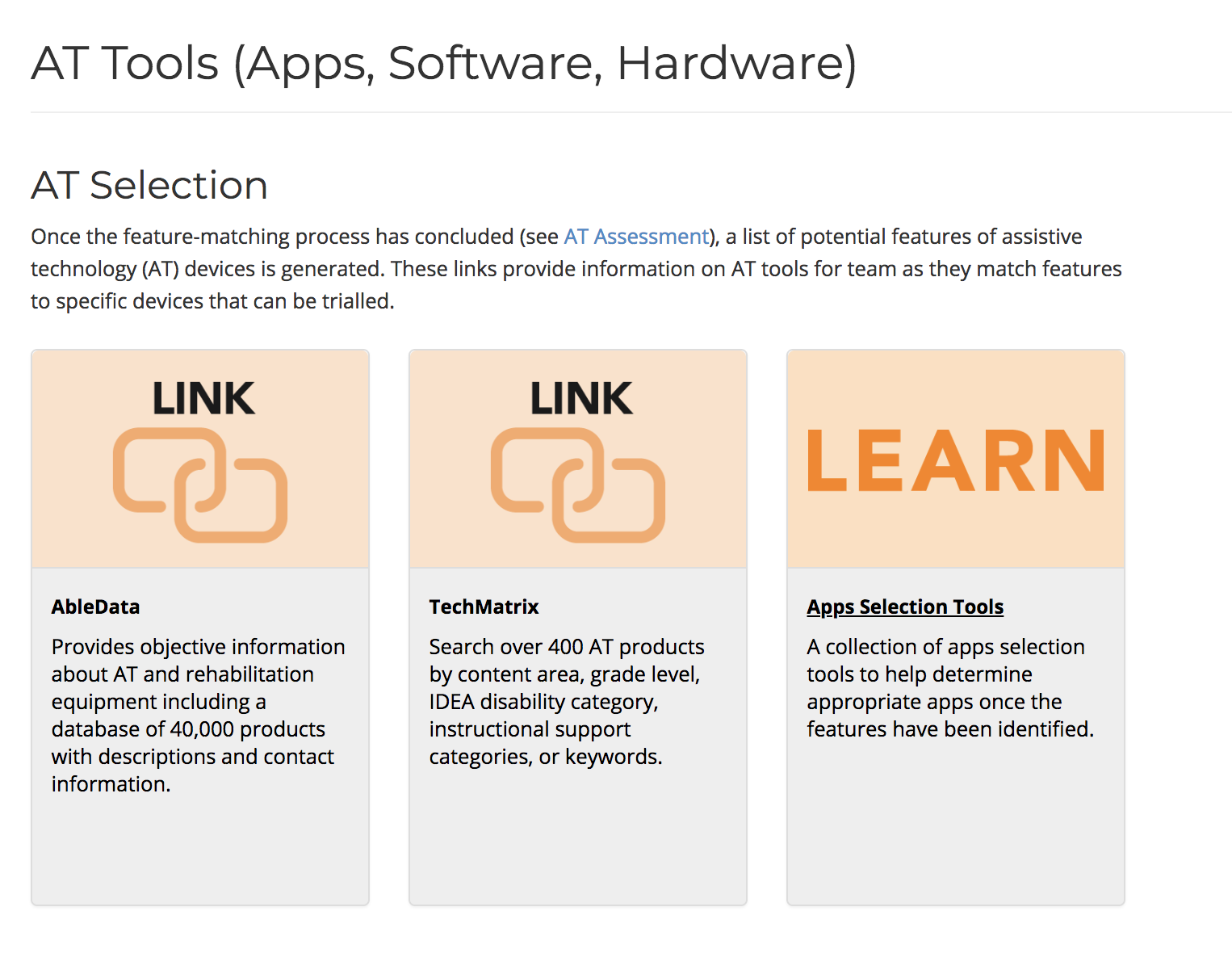 AT Tools - Selection
https://ataem.org/at-tools
20
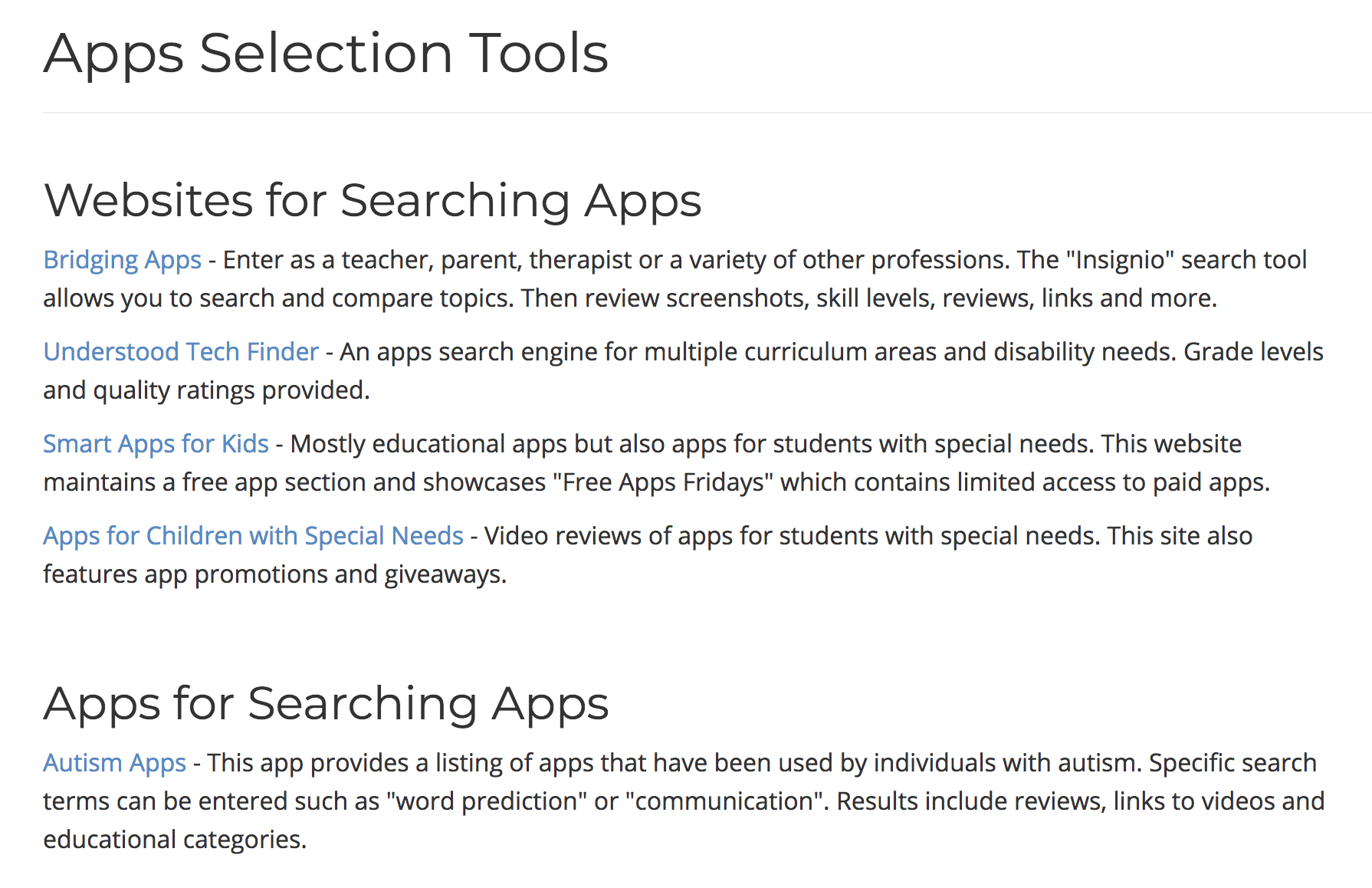 App Selection Tools
https://ataem.org/apps-selection-tools
21
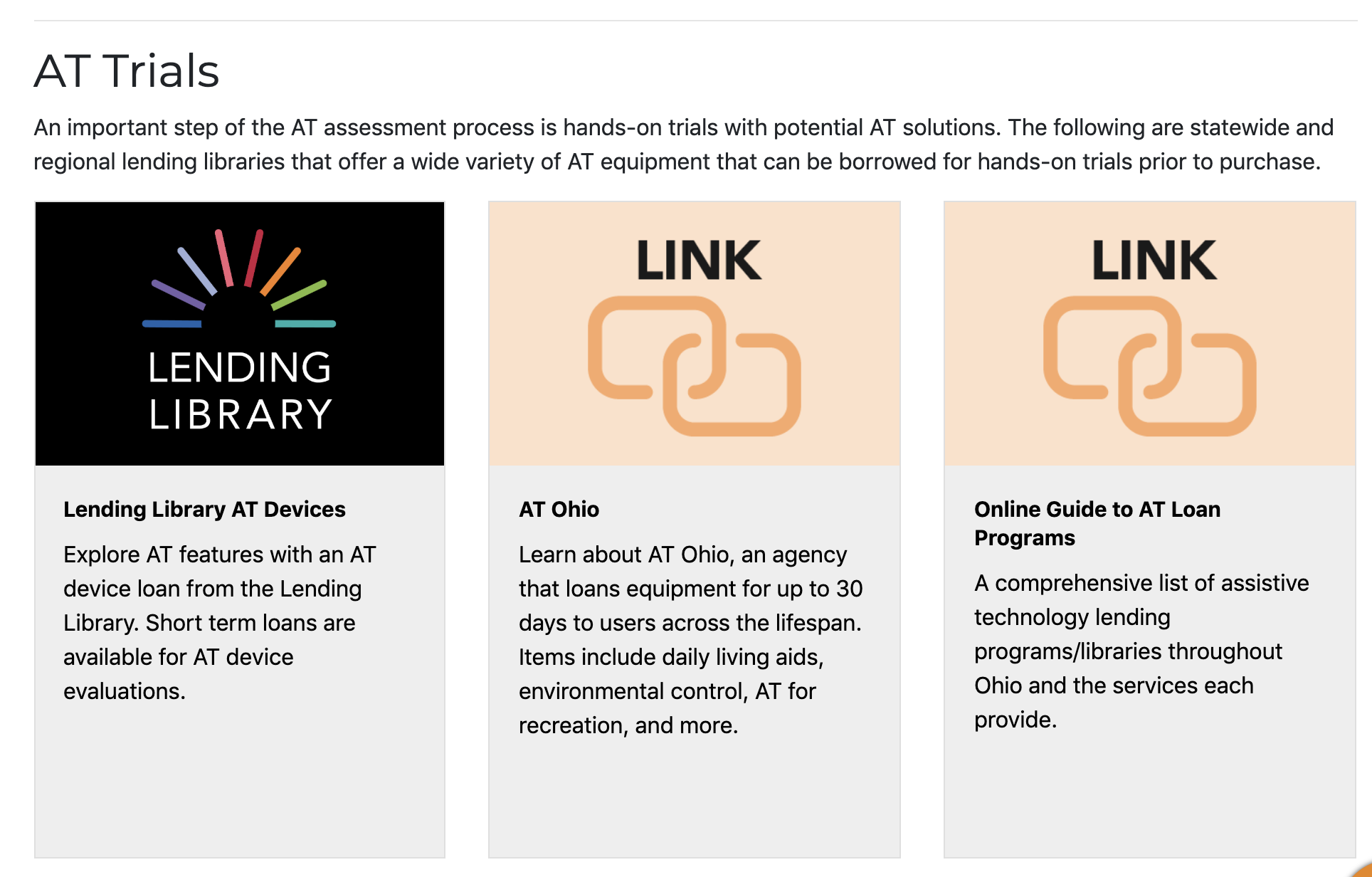 AT Trials
22
[Speaker Notes: 200+ items, 
33  kits with a focus on specific areas of support (organization, reading, writing, math, low vision, blind, communication iPads, hearing, positioning, sensory, etc)]
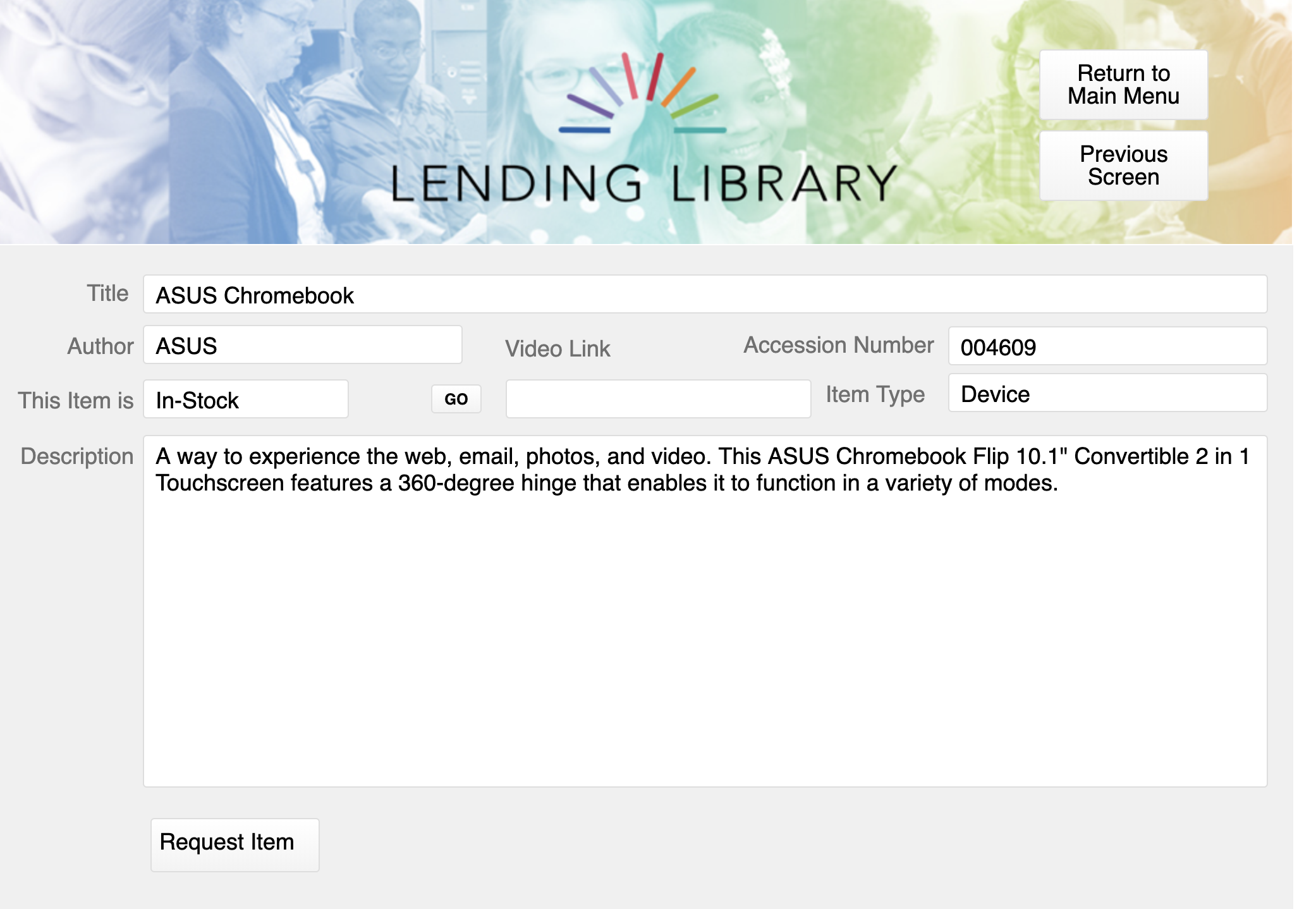 AT Trials – OCALI Lending Library
www.ocali.org/lending-library
23
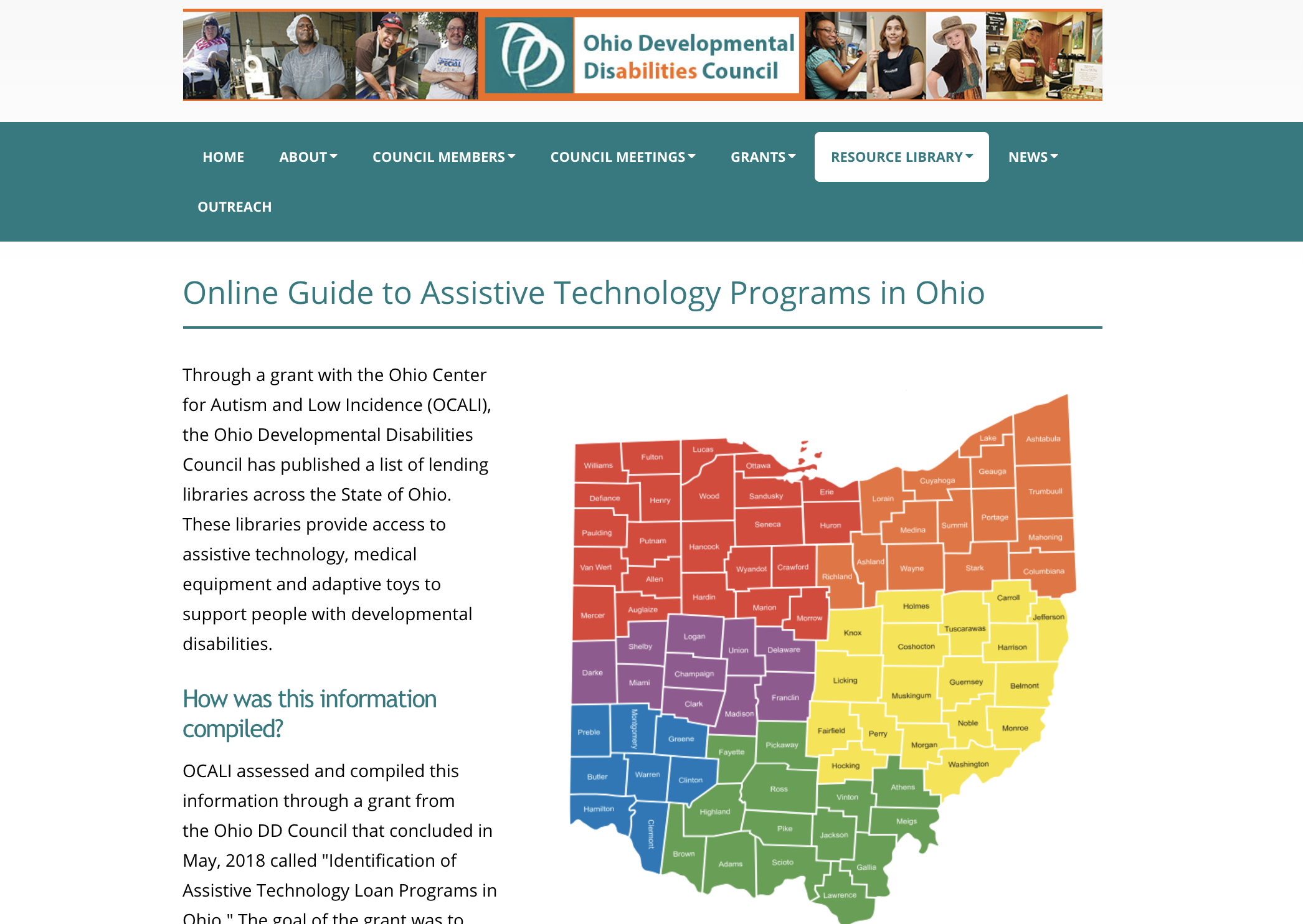 AT Trials – Regional and Statewide Lending Libraries
https://ddc.ohio.gov/ohio-at-lending-libraries
24
AT Professional Development
25
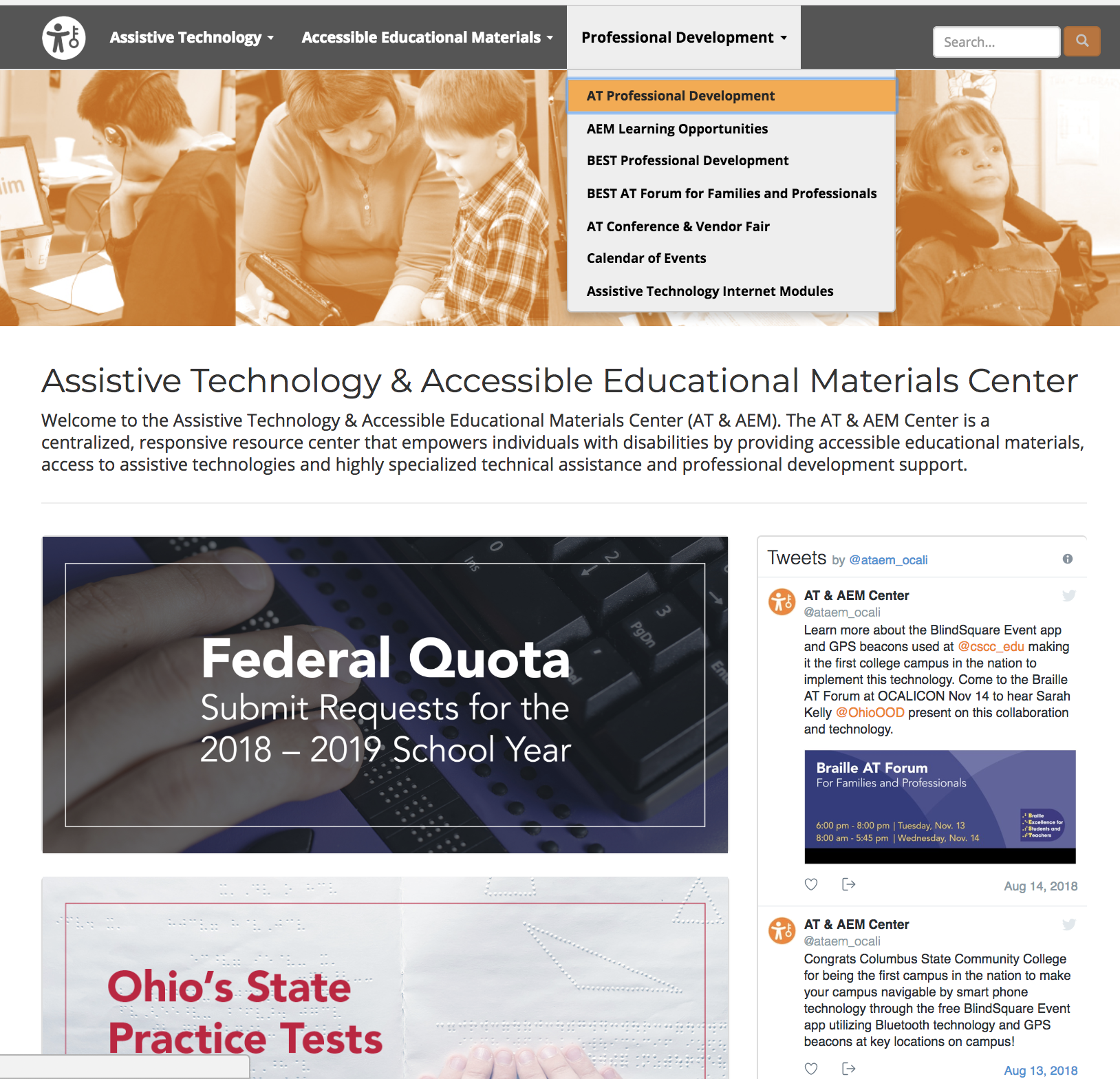 AT Professional Development
https://ataem.org
26
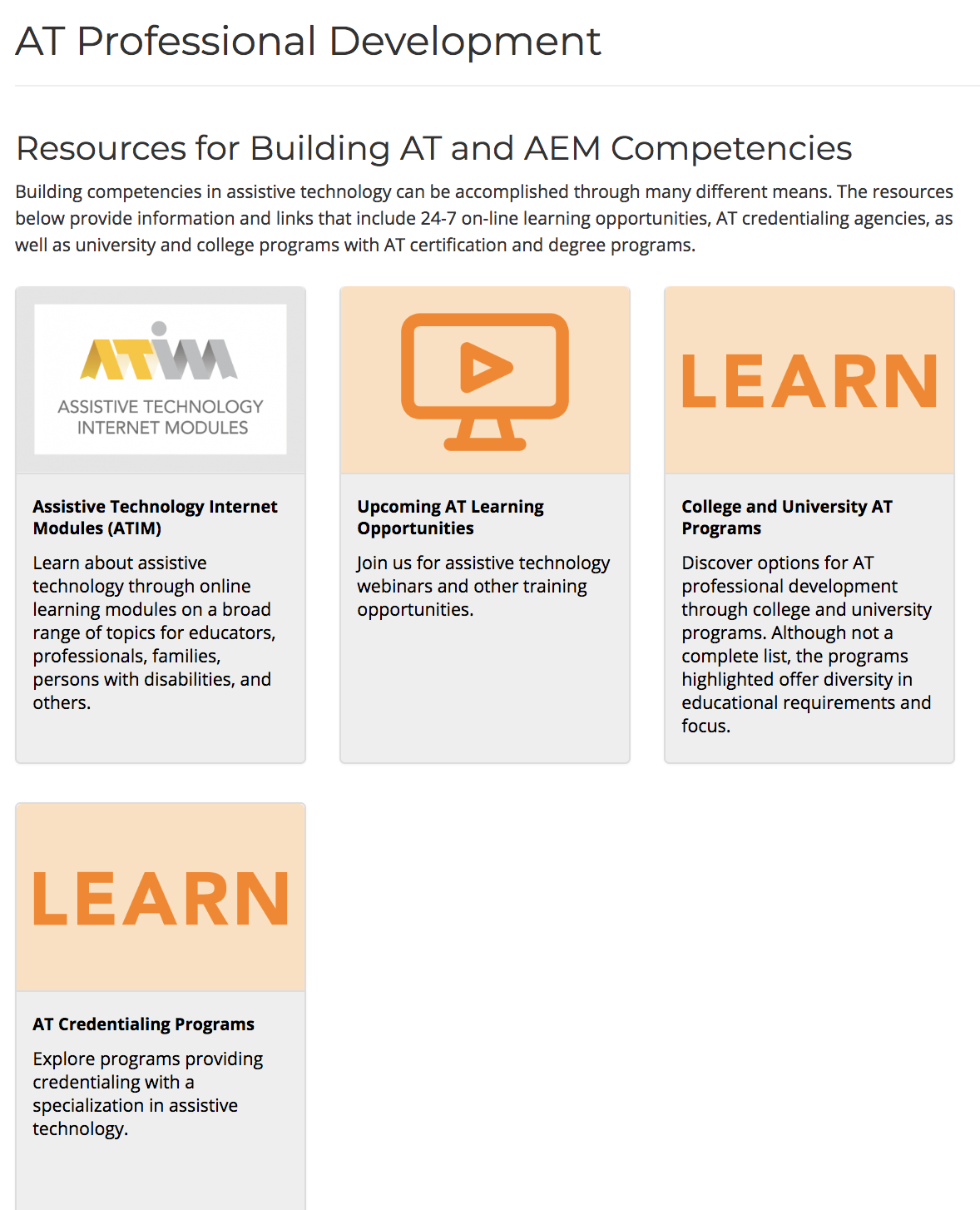 AT Professional Development - Resources
https://ataem.org/professional-development
27
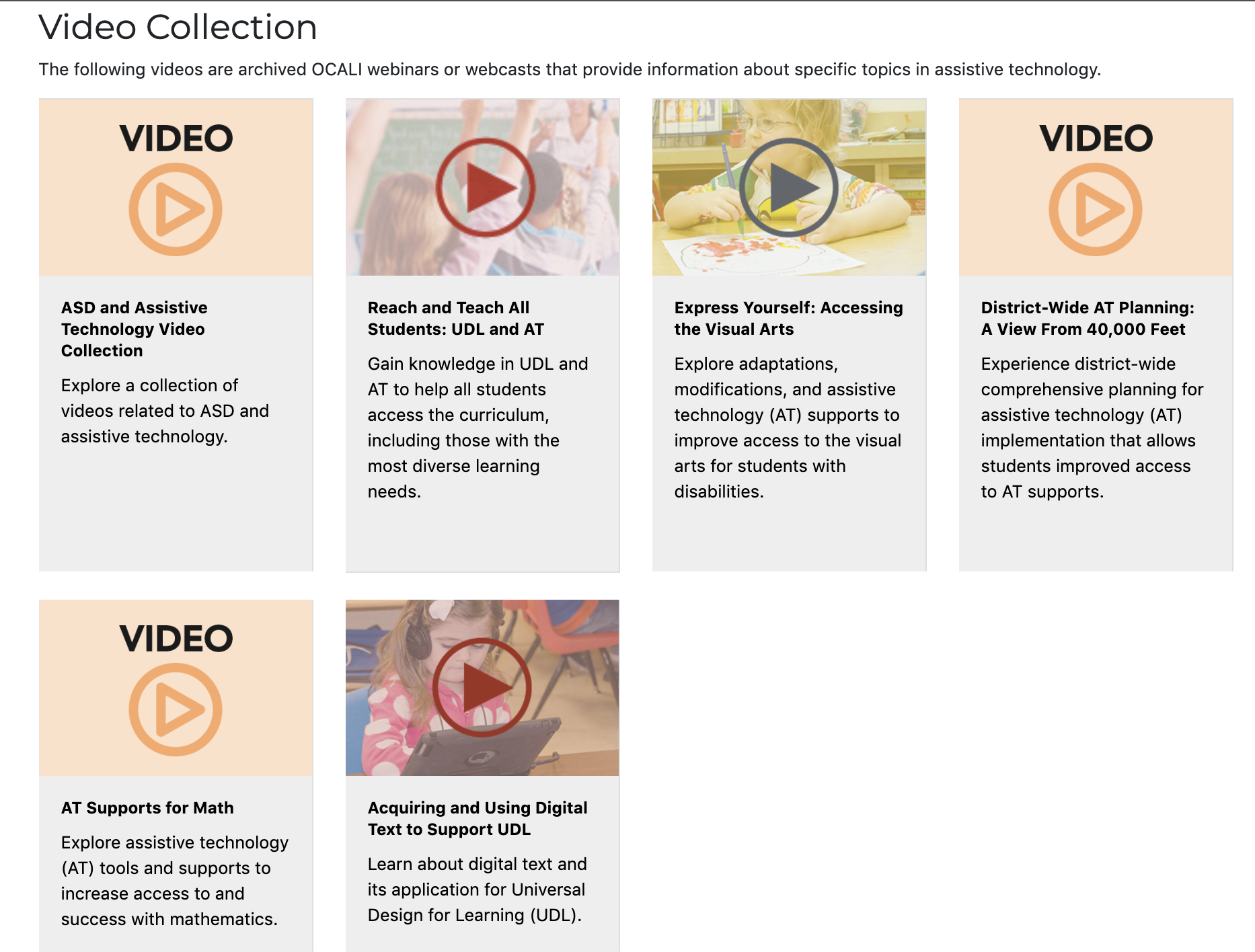 AT Professional Development  - Archived Webinars
28
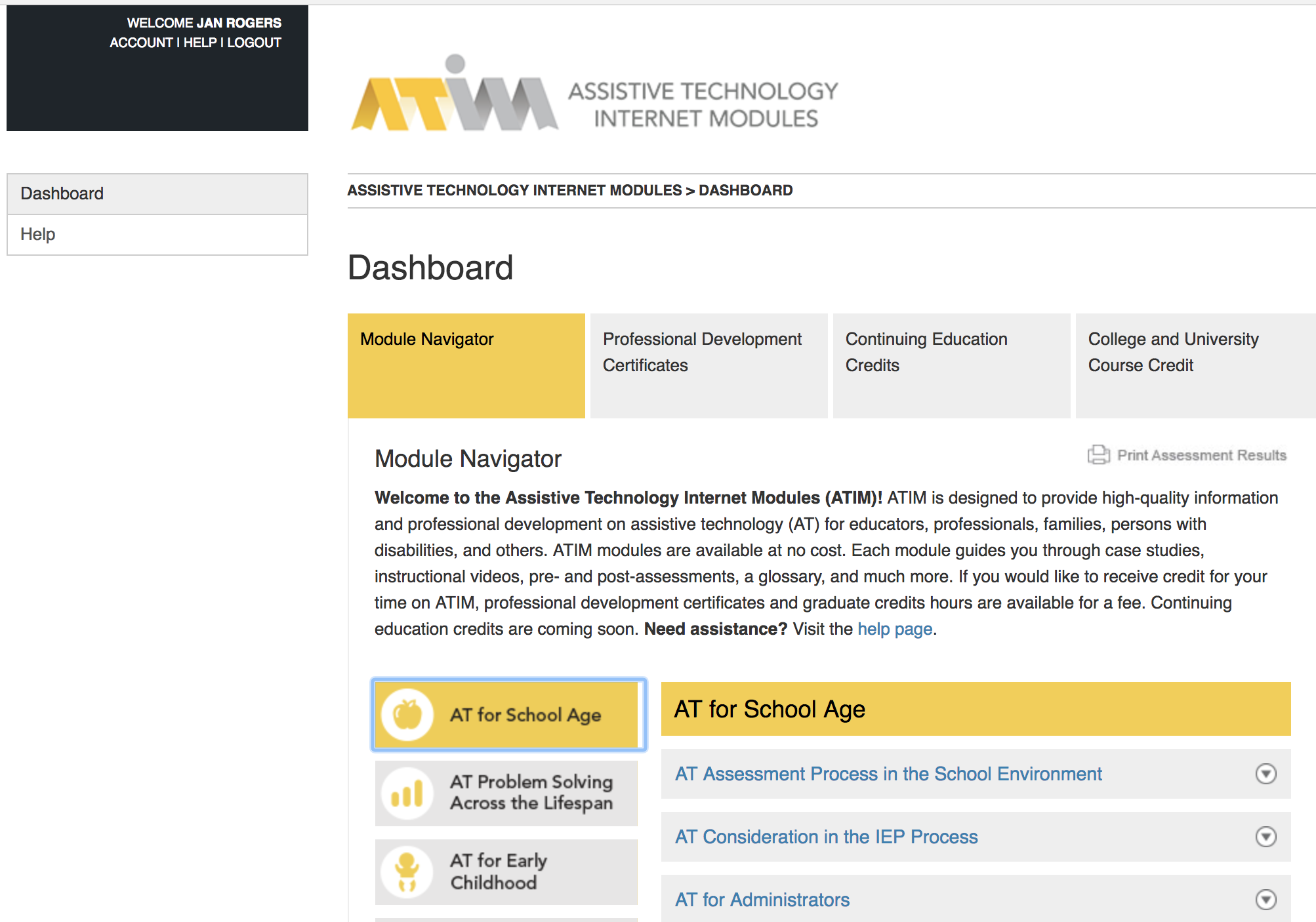 Assistive Technology Internet Modules (ATIM)
https://atinternetmodules.org/
29
[Speaker Notes: 19,000 users 
All 50 states
All 88 counties
70 countries (Canada, Austraila, Puerto Rico, UK, China, New Zealand)
Used currently most by university faculty and students and intervention specialists]
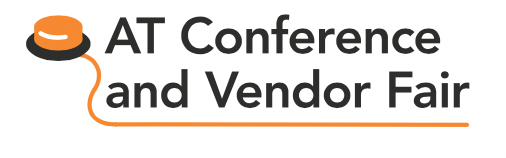 AT Conference and Vendor Fair
Free registration available. Lunch included. Door prizes!
October 2, 2018: Rootstown – NEOMED
October 3, 2018: Lima – Rhodes State College
October 4, 2018: Chauncey – SST 16
October 5, 2018: Dayton – Hilton Garden Inn, Austin Landing
 https://ohioatvendorfair.org
30
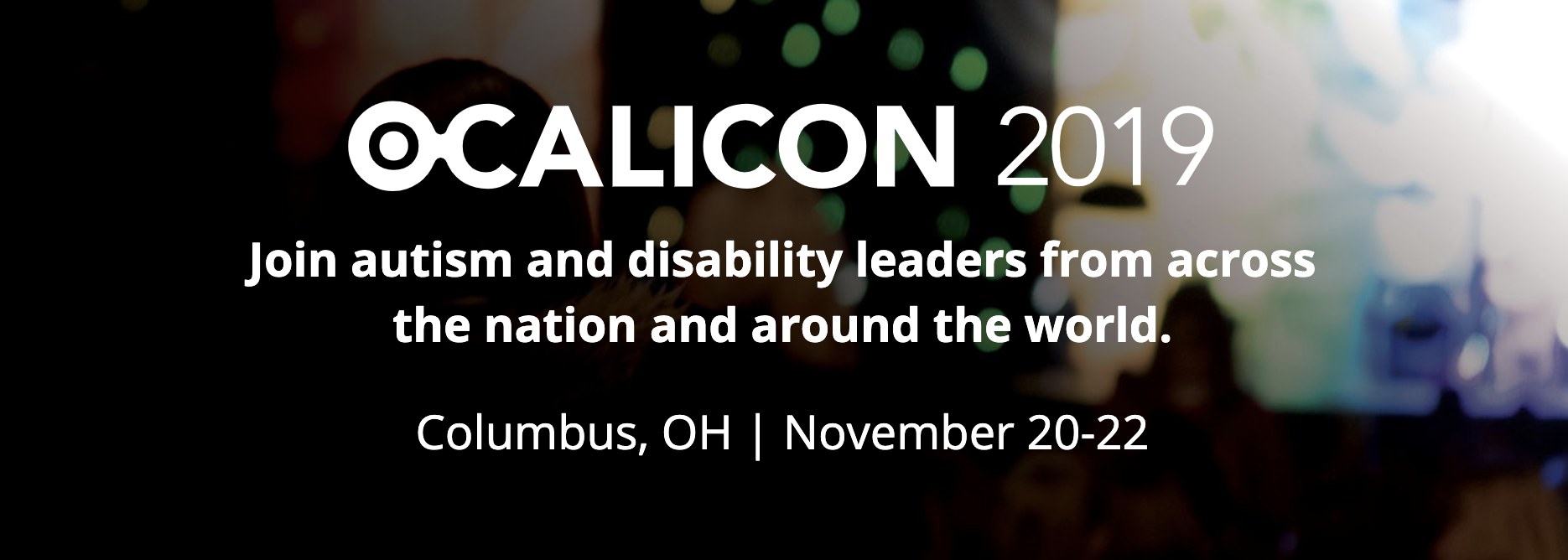 OCALICON 2019
https://conference.ocali.org/
31
Thank youAT&AEM Center Powered by OCALI
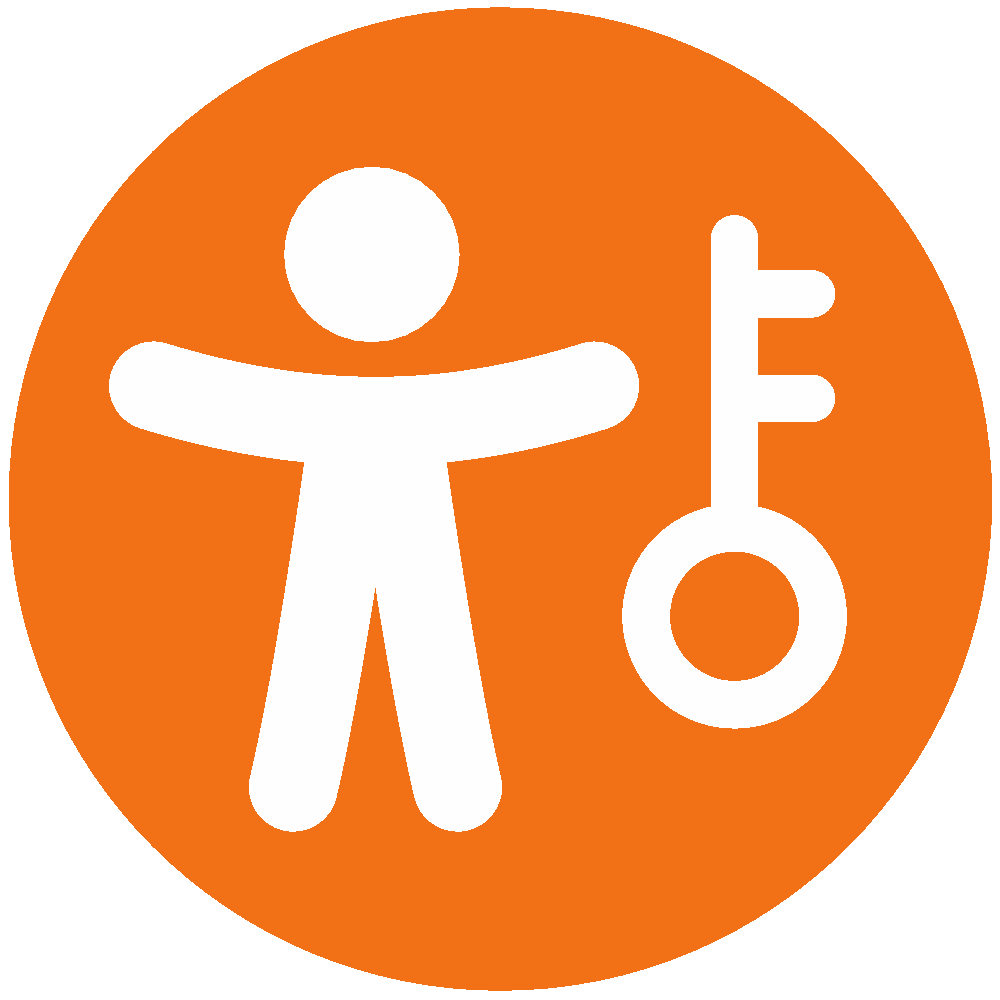 32